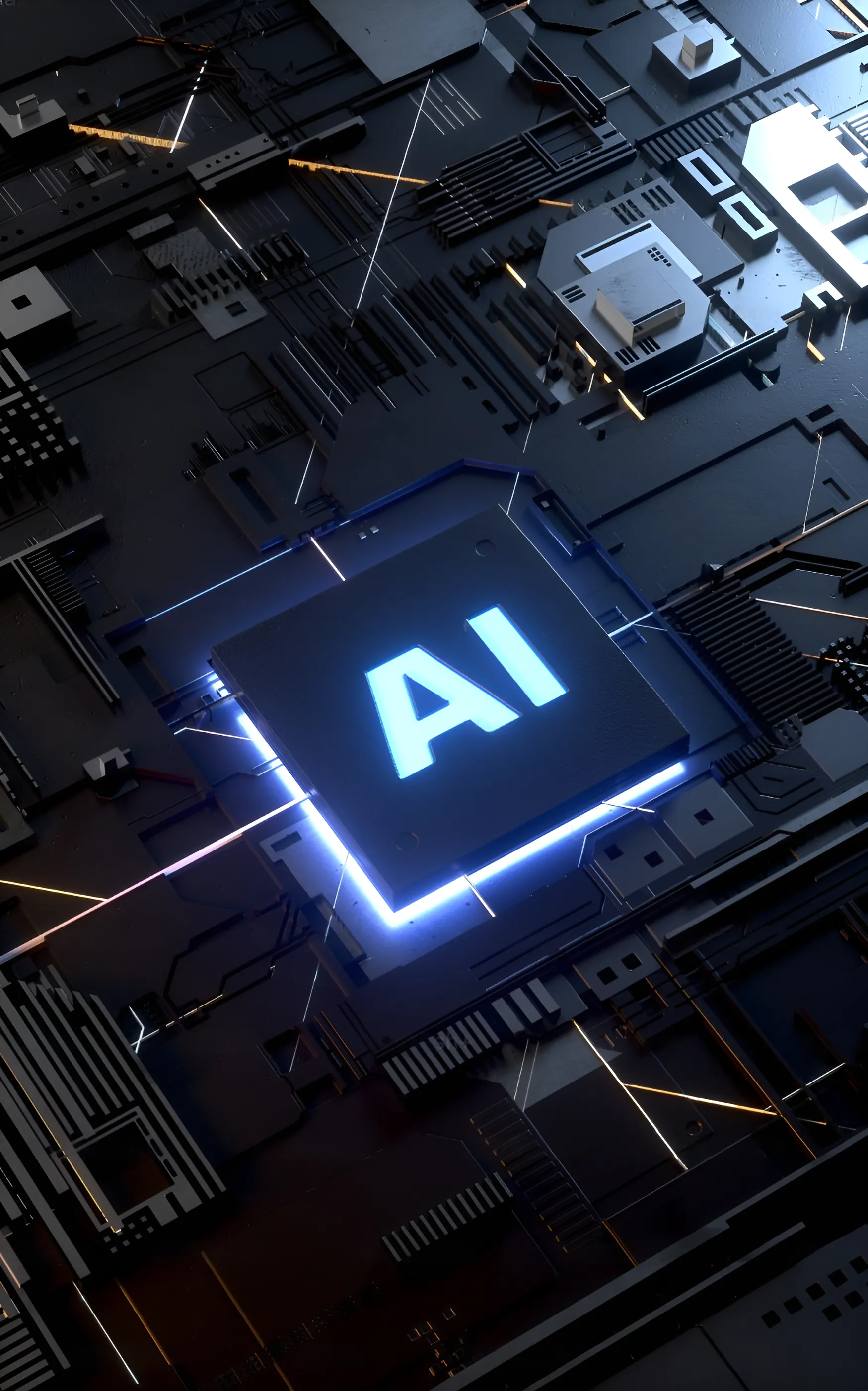 Искусственный интеллект 
в аудите безопасности
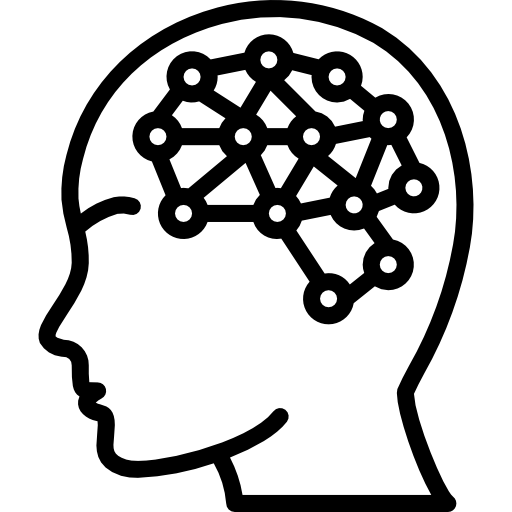 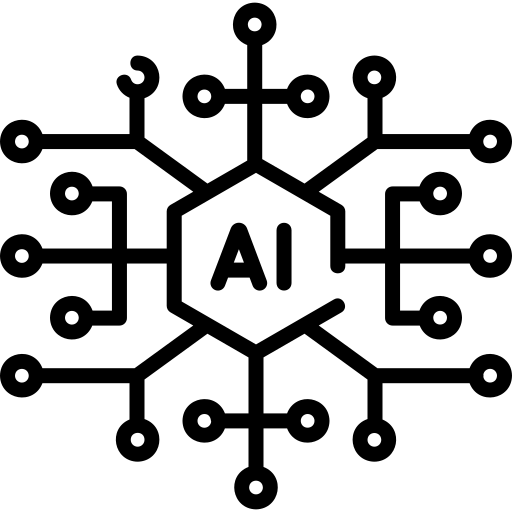 Выполнили работу студенты группы М-14 Математического факультета Шалин Глеб, Литышев Александр
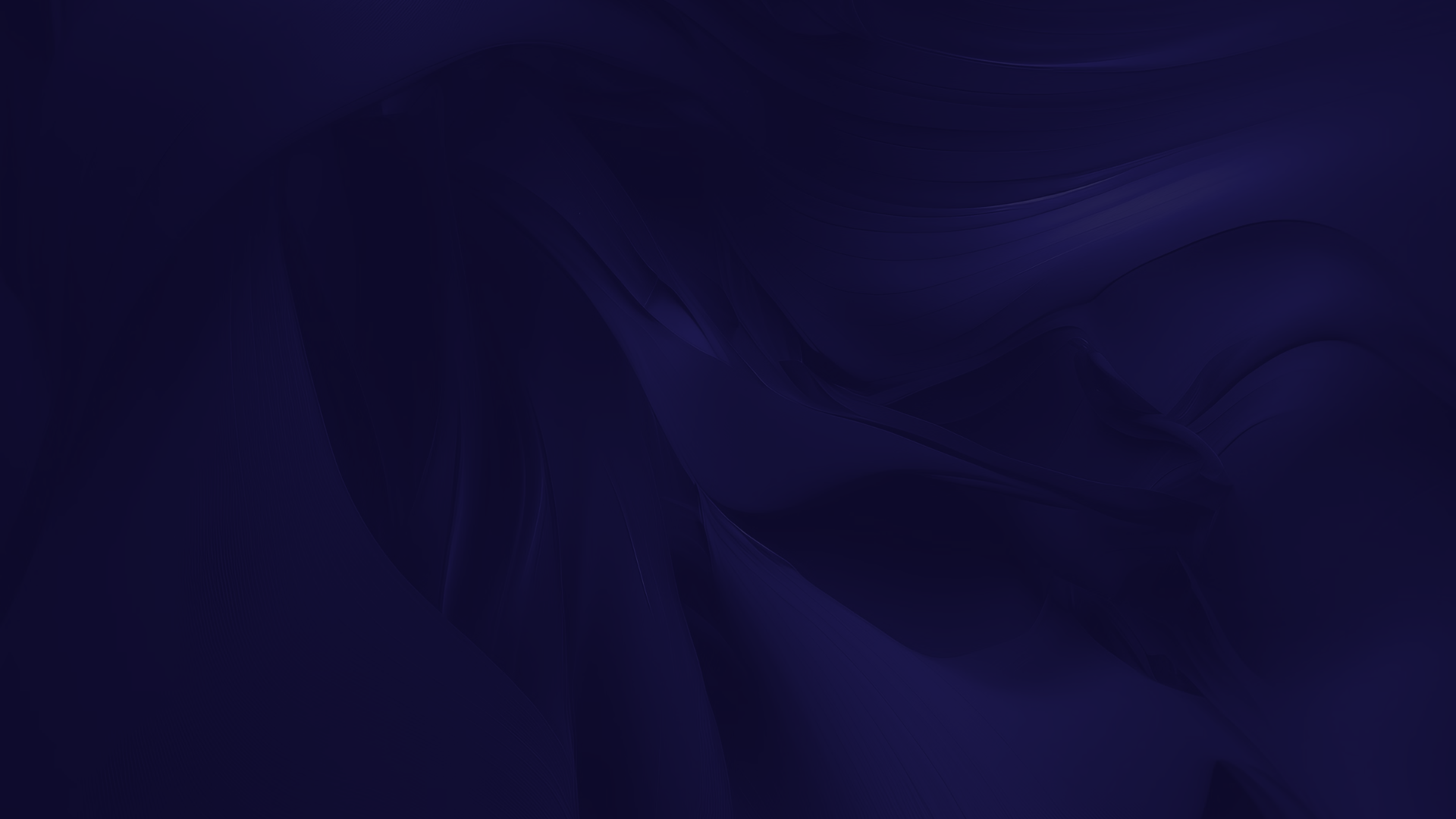 Содержание
Основные понятия: Введение в нейросети и машинное обучение
Применение методов: Основы пентеста
Этапы и технологии: Как обычно проводят пентест?
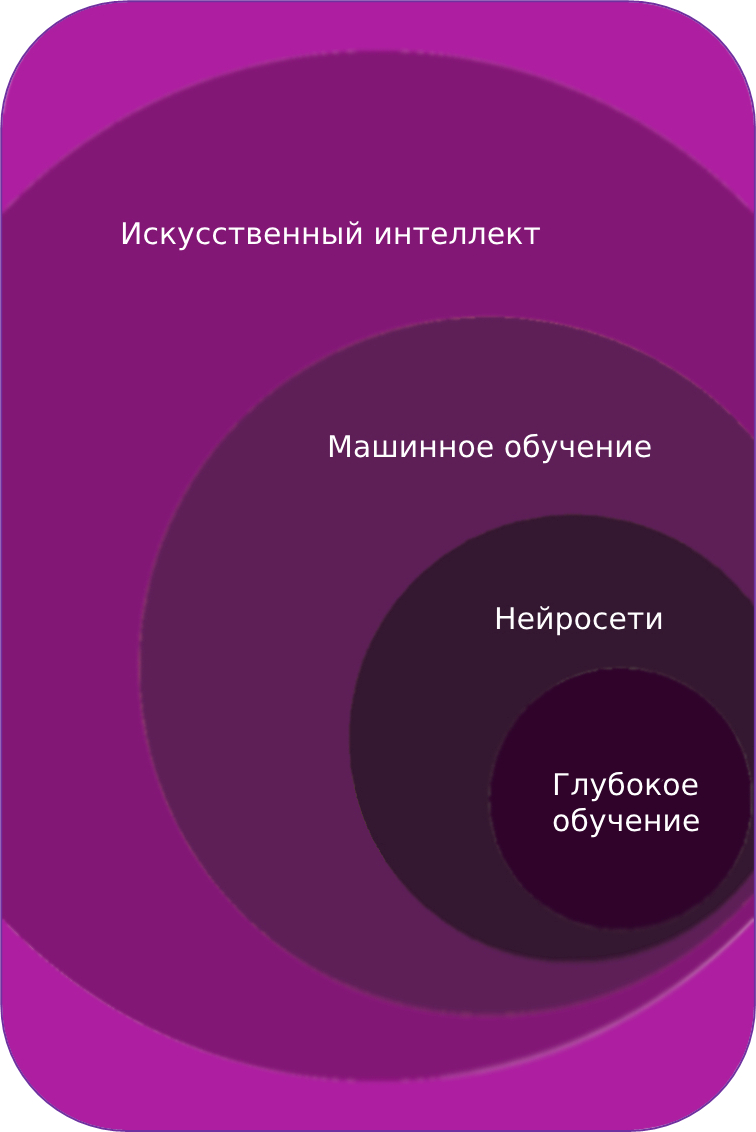 Введение в нейросети и машинное обучение
Нейросети и машинное обучение играют важную роль в области пентестирования, предоставляя возможности для автоматизации и оптимизации процессов. Нейронные сети позволяют выявлять аномалии в сетевом трафике, алгоритмы машинного обучения используются для анализа больших объемов данных и выявления потенциальных уязвимостей.
Это введение представляет собой обзор основных принципов и технологий, используемых в нейросетях и машинном обучении для целей пентестирования. Мы рассмотрим ключевые методы и инструменты, а также обсудим их потенциальные применения и ограничения в данной области.
Что такое нейросеть и как их создают?
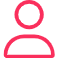 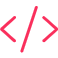 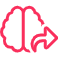 Нейросеть
Создание
Обучение
Нейросеть — это вычислительная система, построенная по принципу функционирования человеческого мозга.
Процесс обучения нейросети включает множество итераций для настройки параметров и улучшения точности.
Нейросети создаются путем программирования и обучения моделей, используя большие объемы данных.
Нейросети и их возможности
Обнаружение уязвимостей
Применение нейросетей в обнаружении уязвимостей помогает выявлять скрытые угрозы.
Обнаружение уязвимостей
Анализ трафика
Использование машинного обучения для анализа трафика повышает эффективность мониторинга сетей.
Применение нейросетей в обнаружении уязвимостей помогает выявлять скрытые угрозы.
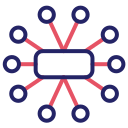 Потенциальные угрозы
Прогнозирование потенциальных угроз с помощью нейросетей обеспечивает предупреждение о возможных атаках.
Обучение моделей
Обучение моделей для обнаружения аномалий позволит выявлять нестандартные ситуации.
Потенциальные угрозы
Обучение моделей
Обучение моделей для обнаружения аномалий позволит выявлять нестандартные ситуации.
TensorFlow и keras в машинном обучении
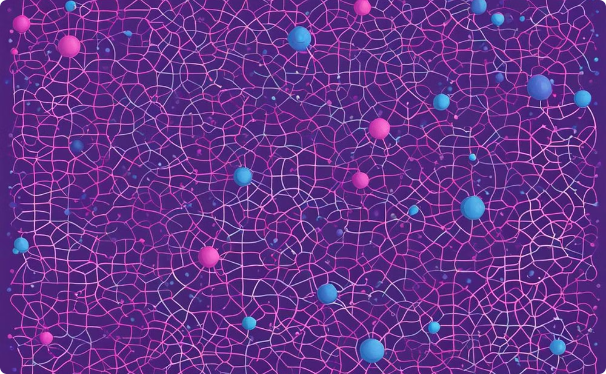 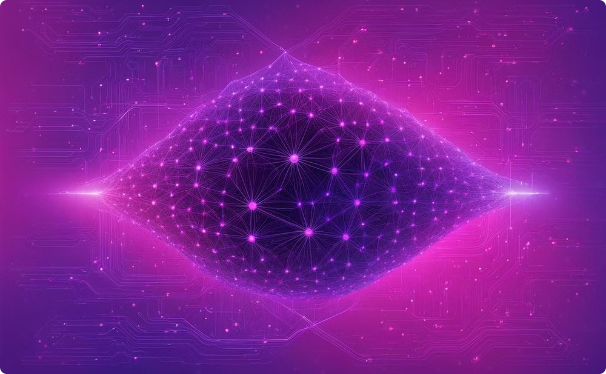 Прогнозирование
Обучение моделей
Tensor Flow и Keras используются для обучения сложных нейронных сетей, современные технологии глубокого обучения.
С помощью TensorFlow и Keras производится прогнозирование по сложным аналитическим данным с использованием передовых алгоритмов машинного обучения.
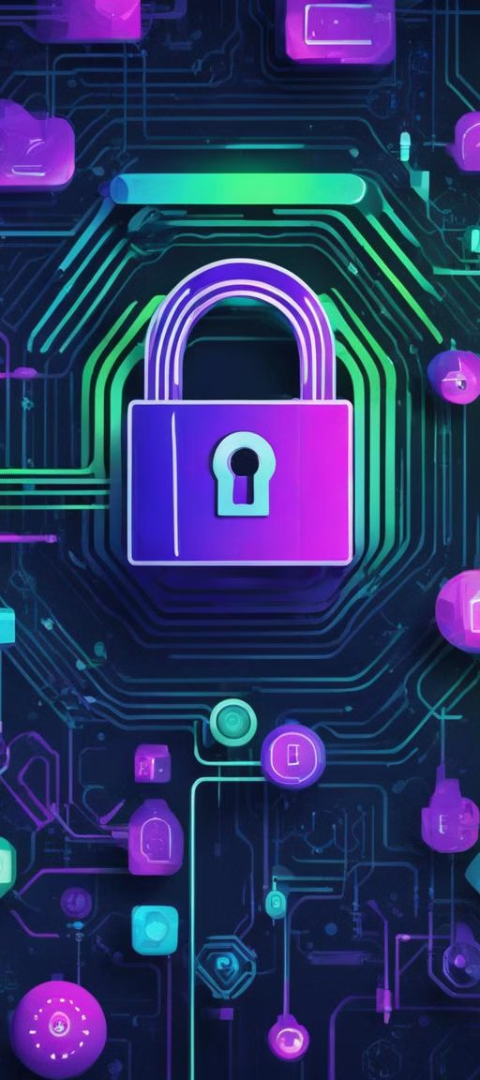 Что такое пентест?
Понятие
Цели
Пентест (или penetration testing) - это контролируемая атака на информационную систему с целью выявления уязвимостей.
Основная цель - обнаружение слабых мест в системе для последующего устранения и обеспечения защиты данных.
Методы
Методы включают в себя сканирование, анализ, эксплуатацию и отчётность об обнаруженных уязвимостях.
Утилиты для пентеста
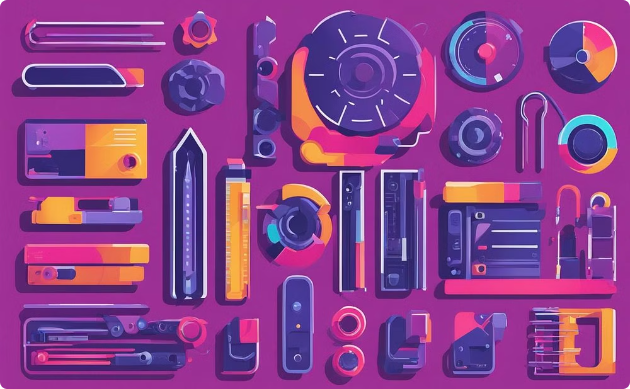 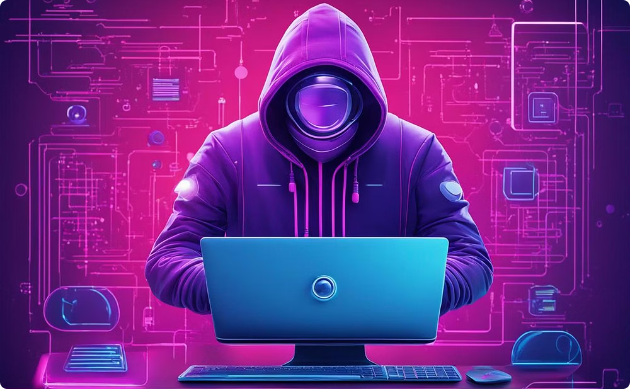 Программы и инструменты
Кибербезопасность и уязвимости
Основы пентеста
Цель проведения.
Проведение пентеста имеет целью идентификацию и анализ уязвимостей в системе, сети или приложении. Основная задача заключается в поиске слабых мест, которые могут быть использованы злоумышленниками для несанкционированного доступа или атак.
Типы пентеста.
Существуют различные типы пентестов, включая внутренние, внешние, и комбинированные. Внутренний пентест проводится внутри организации, в то время как внешний пентест имитирует атаки извне. Комбинированный пентест сочетает обе эти стратегии.
Этапы пентеста.
Проведение пентеста проходит через несколько этапов, включая сбор информации, анализ уязвимостей, эксплуатацию найденных слабостей, и отчётность. Каждый этап имеет свои задачи и цели, направленные на обеспечение безопасности информационной системы.
Как обычно проводят пентест?
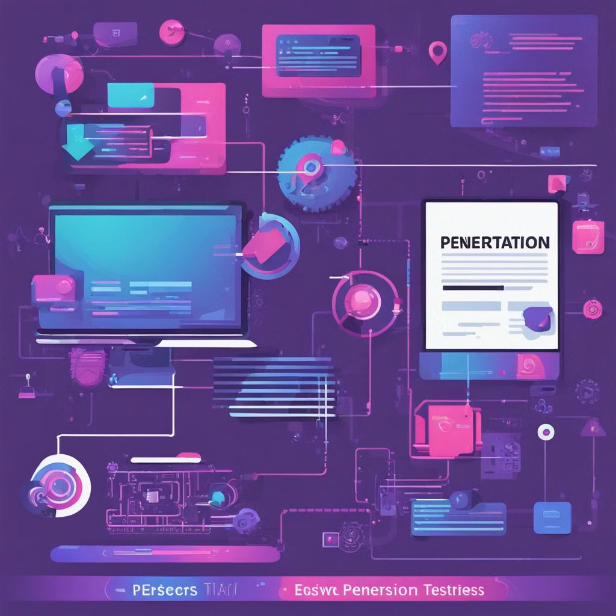 Проведение пентеста включает в себя несколько этапов, начиная с сбора информации о системе или сети. 

Затем анализируются уязвимости, эксплуатируются найденные слабые места, и составляется отчет.
Обучение нейросети - пентесту
Нейросети становятся важным инструментом в обучении пентесту.
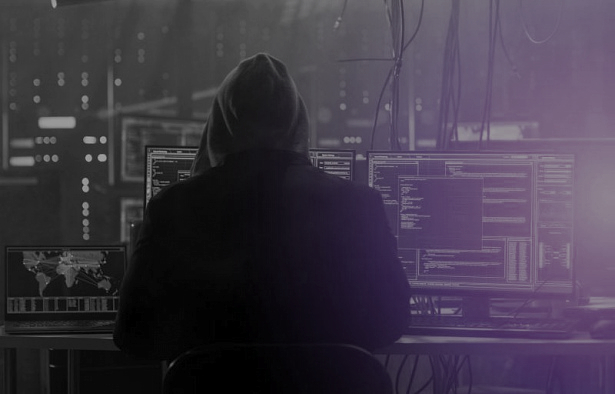 Применение их в обнаружении угроз обеспечивает более точный анализ сетевой активности.
Обучение нейросетей в кибербезопасности требует больших объемов данных и вычислительных ресурсов.
Что такое эксплоит?
Эксплоит: Это программный код, который используется для атаки на уязвимость в компьютерной системе.
Применение: Эксплоиты могут быть использованы для взлома, получения доступа к данным или управления системой.
Цель: Часто используется в кибератаках 
для незаконного доступа к информации.
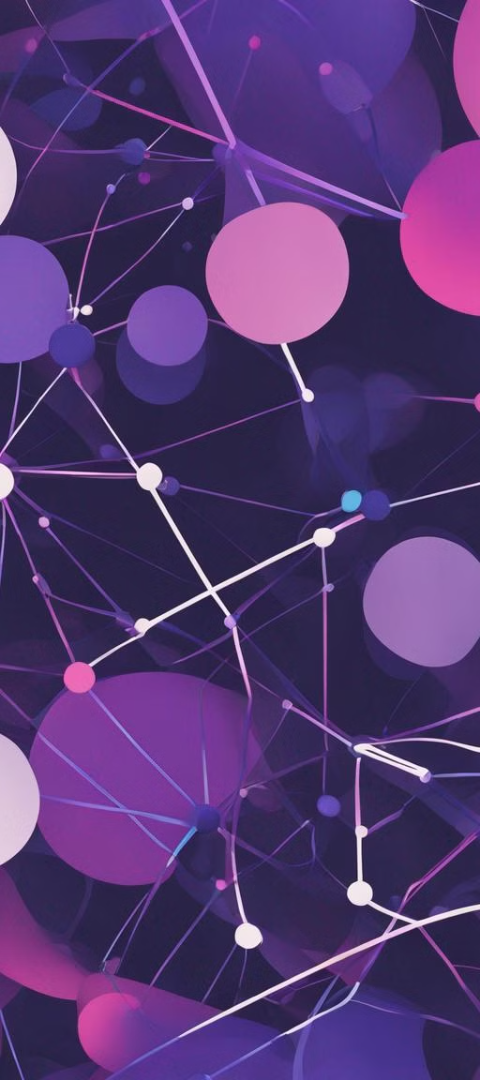 Эксплоиты с помощью ИИ
1
Обучение моделей
Нейросети требуют обширного набора данных и вычислительных ресурсов.
2
Применение в кибербезопасности
Нейросети способны выявлять скрытые угрозы
3
Настройка и контроль
Использование нейросетей требует внимательной настройки и контроля.
Использование машинного обучения для анализа трафика
Модели машинного обучения способны обрабатывать большие объемы данных, идентифицировать необычные шаблоны в трафике и выявлять уже известные угрозы. Это позволяет более эффективно защищать сетевую инфраструктуру и предотвращать потенциальные атаки.
Анализ трафика в сети является важным этапом в обеспечении кибербезопасности. Использование методов машинного обучения позволяет эффективно обнаруживать аномалии в сетевом трафике, выявлять потенциальные угрозы, и проводить более точный анализ данных.
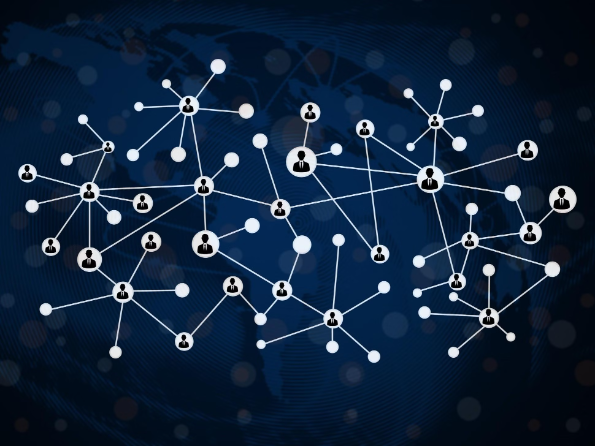 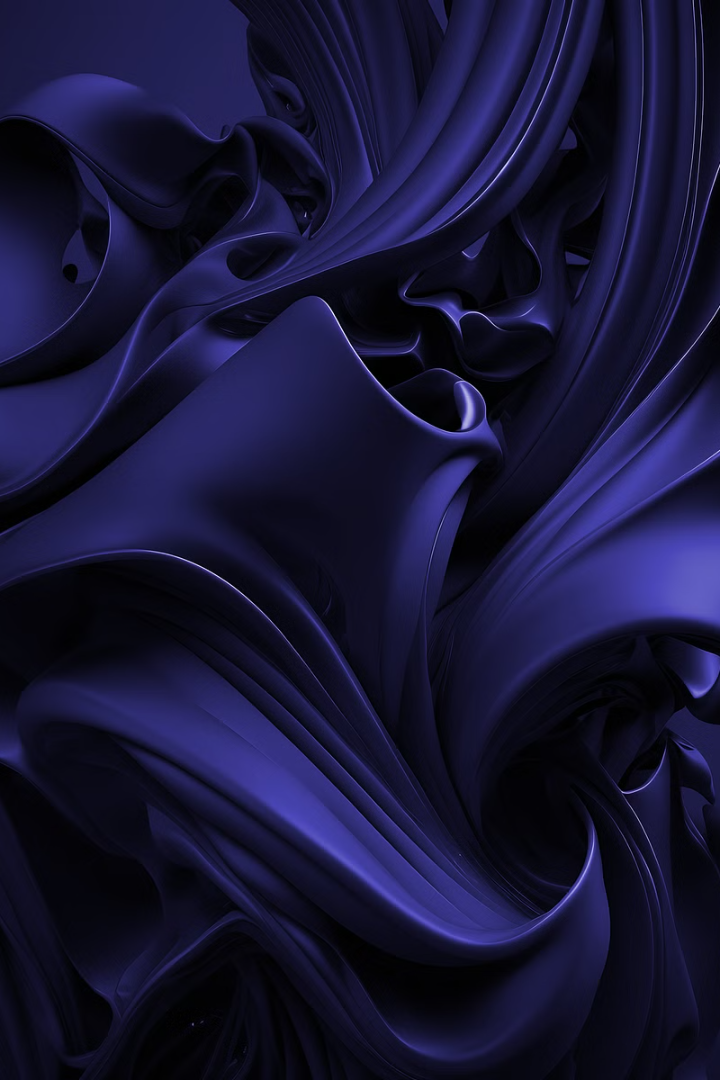 Обучение моделей для обнаружения аномалий
Технологии обнаружения
Обработка неструктурированных данных
Применение в кибербезопасности
Прогнозирование потенциальных угроз с помощью нейросетей
1
Анализ данных
Первым шагом в прогнозировании потенциальных угроз с помощью нейросетей является анализ больших объемов данных о существующих угрозах и атаках. Это включает в себя сканирование журналов событий, анализ поведения пользователей и сетевой активности, идентификацию аномальных образцов и т.д.
2
Обучение моделей
Далее необходимо обучить нейросети на этих данных, чтобы они могли выявлять закономерности и тренды, связанные с будущими возможными угрозами. Этот этап требует большого объема вычислительных ресурсов, специализированного программного обеспечения и квалифицированных специалистов в области машинного обучения.
3
Прогнозирование угроз
Обученные нейросети позволяют прогнозировать потенциальные угрозы, предупреждая заранее об опасных сценариях и вмешиваясь для предотвращения возможных атак. 
Это значительно повышает эффективность систем мониторинга и обеспечивает оперативную защиту от киберугроз.
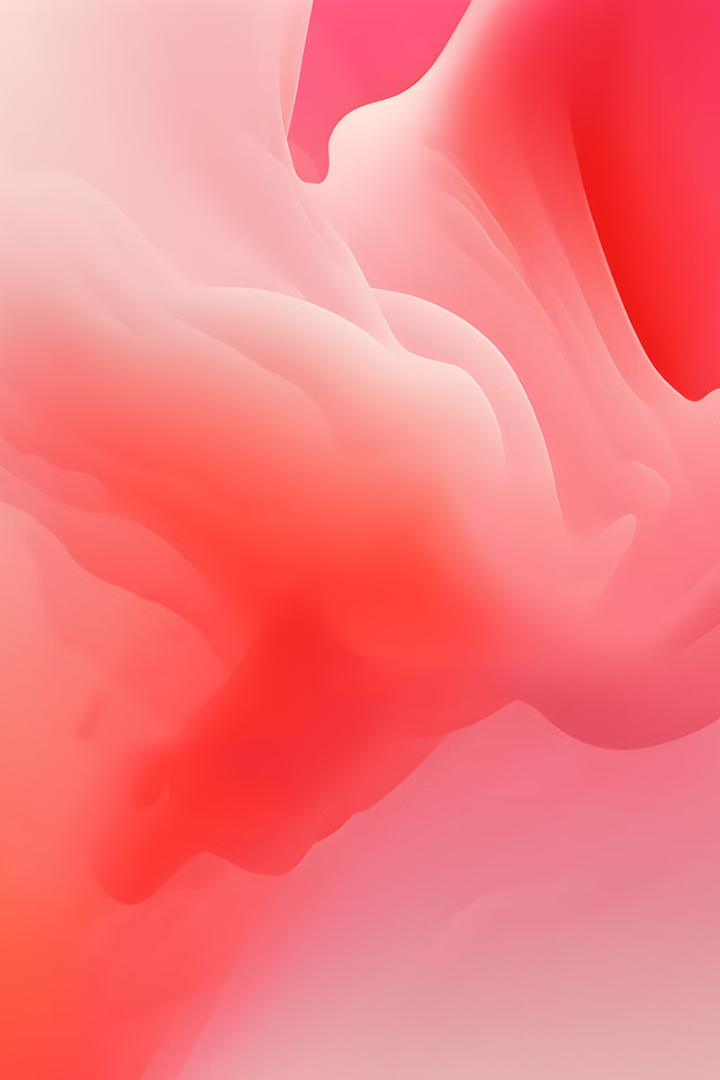 Как нейросеть определяет угрозу?
Нейросети определяют угрозу через анализ аномального поведения пользователей и сетевой активности. Также они прогнозируют потенциальные угрозы, идентифицируя аномальные образцы и тренды.
Используя методы машинного обучения, нейросети позволяют оперативно предупреждать об опасных сценариях и предотвращать возможные атаки.
Преимущества и ограничения использования нейросетей в пентесте
Преимущества:
Ограничения:
Требуется большое количество данных для обучения.
Повышение точности обнаружения уязвимостей.
Способность обрабатывать большие объемы данных.
Сложность интерпретации результатов некоторых моделей.
Эффективное распознавание типов атак.
Необходимость учитывать этические и юридические аспекты.
Автоматизация обнаружения угроз без участия человека.
Потенциальная уязвимость к атакам по типу "адверсариального вмешательства".
Deep exploit - пример нейросети для пентеста
Применение нейросетей
Точность и эффективность
Ограничения
Нейросети могут проводить масштабную аналитику уязвимостей и предсказывать потенциальные атаки, обеспечивая оперативную защиту.
Эффективное обнаружение уязвимостей и типов атак, а также автоматизация процесса без участия человека.
Требуется обширный объем данных для обучения.
Сложность интерпретации результатов некоторых моделей.
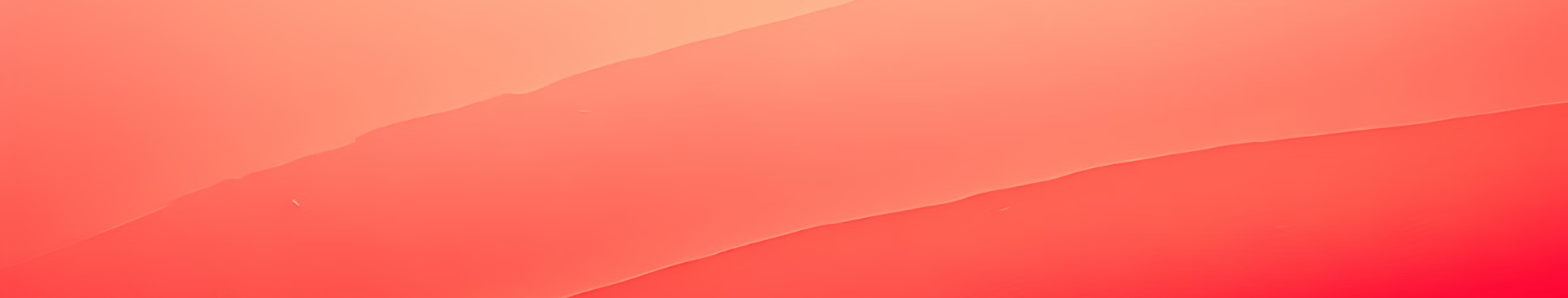 Metasploit Frame work и нейросеть
Metasploit Framework — это популярный инструмент для пентеста и эксплуатации уязвимостей. Совместно с нейросетями, он открывает новые возможности в области кибербезопасности.
Новые технологии позволяют автоматизировать обнаружение атак и обработку разнообразных данных, что значительно повышает эффективность и скорость реагирования на угрозы.
Безопасность использования нейросетей
Прозрачность и объяснимость: Важно обеспечить прозрачность и объяснимость алгоритмов для снижения рисков и повышения доверия. 👁
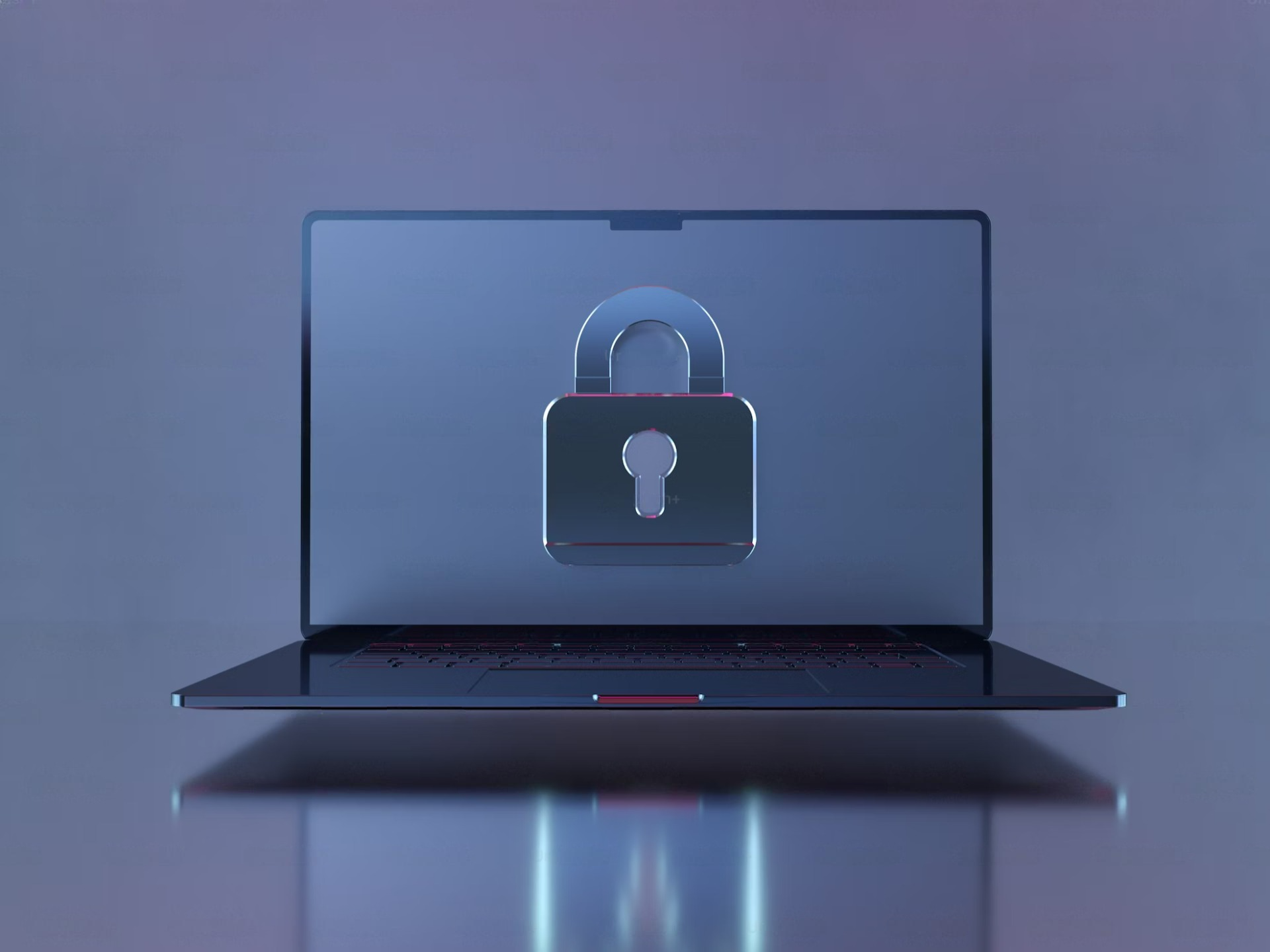 Негативные воздействия: Потенциальные негативные последствия, такие как ошибочное обвинение, требуют тщательной оценки рисков. 🛑
Ответственность и нормативы: Необходимость установления ответственности системы и разработки правовых рамок. 📜
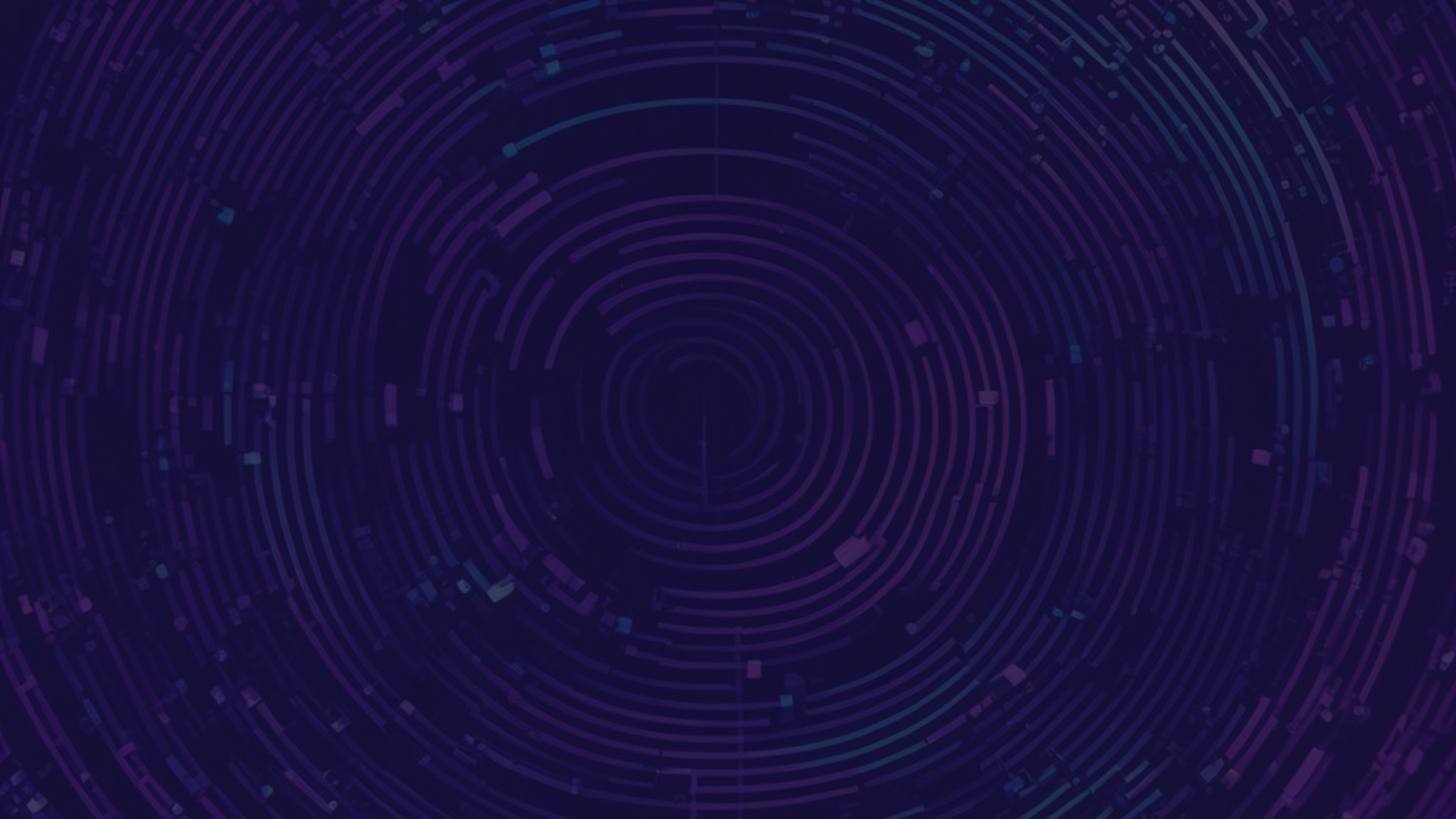 Будущее аудита безопасности
Анализ трендов в области кибербезопасности становится всё более важным в современном мире. С развитием технологий, аудит безопасности должен адаптироваться под новые вызовы и угрозы.
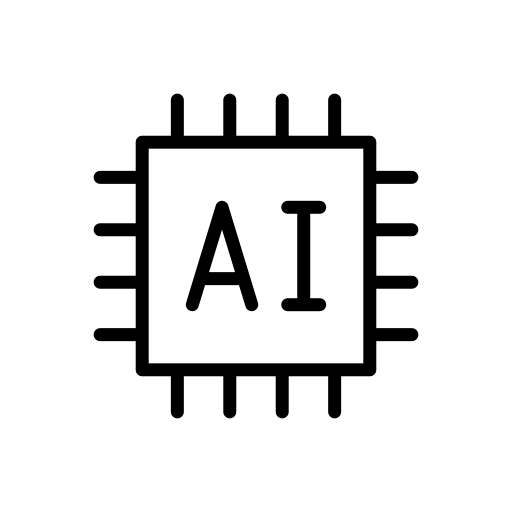 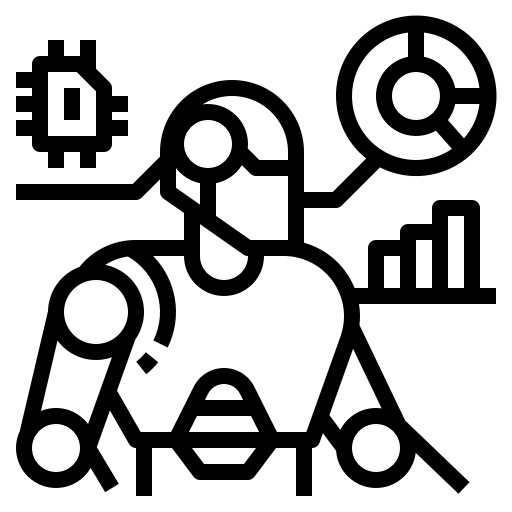 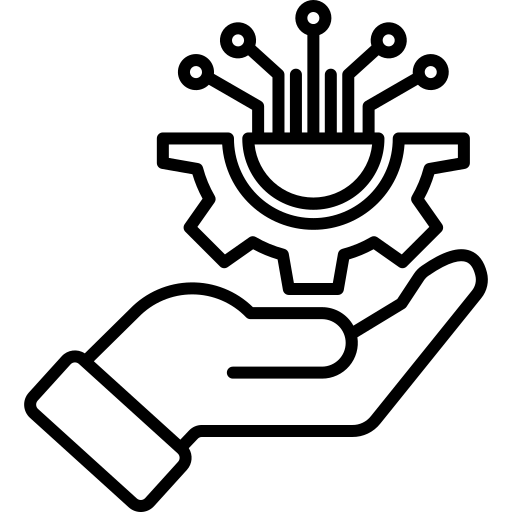 Заключение: будущее нейросетей и машинного обучения в пентесте
В будущем нейросети и машинное обучение будут играть ключевую роль в сфере пентестинга. С развитием технологий, все больше уязвимостей будет обнаруживаться и анализироваться с использованием методов искусственного интеллекта. Это значительно ускорит процесс поиска и устранения уязвимостей, делая системы безопасности более надежными и эффективными.
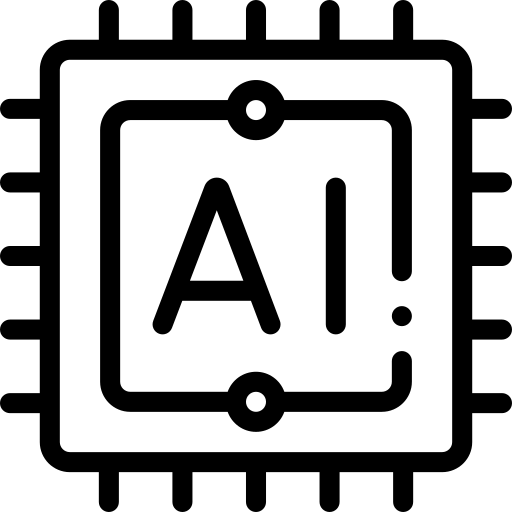 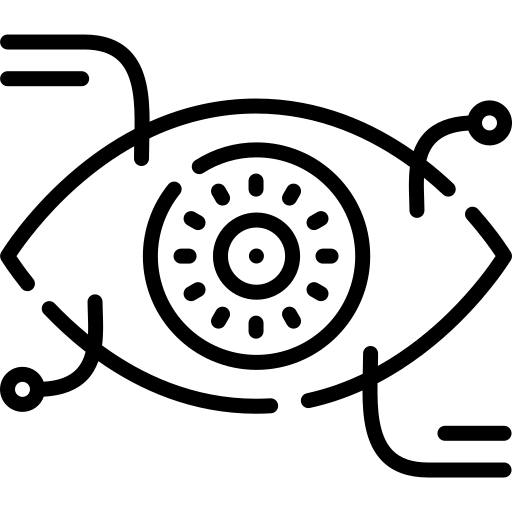 Обучение моделей для обнаружения аномалий и прогнозирования потенциальных угроз с помощью нейросетей сделает пентестирование более точным и масштабируемым. Однако, важно учитывать этические аспекты использования машинного обучения в кибербезопасности и принимать меры для предотвращения злоупотреблений и утечек данных.
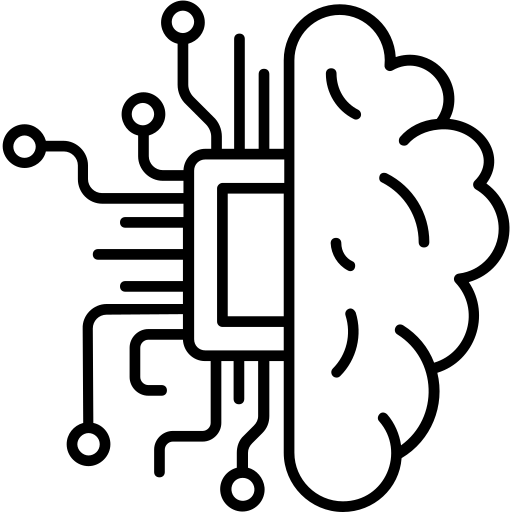 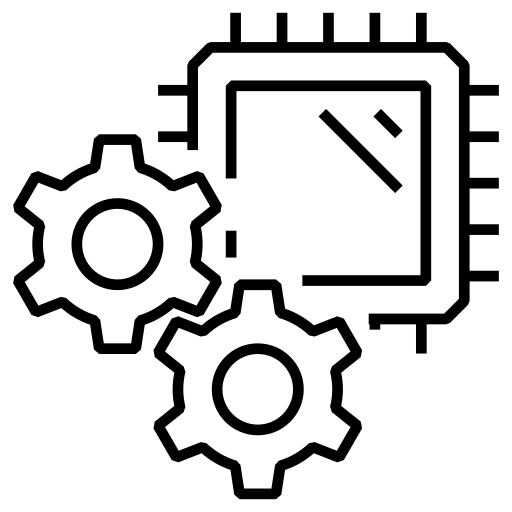 Будущее нейросетей и машинного обучения в пентестировании обещает внести значительный вклад в обеспечение кибербезопасности, но также предъявляет новые вызовы, требующие внимания и профессионального подхода.
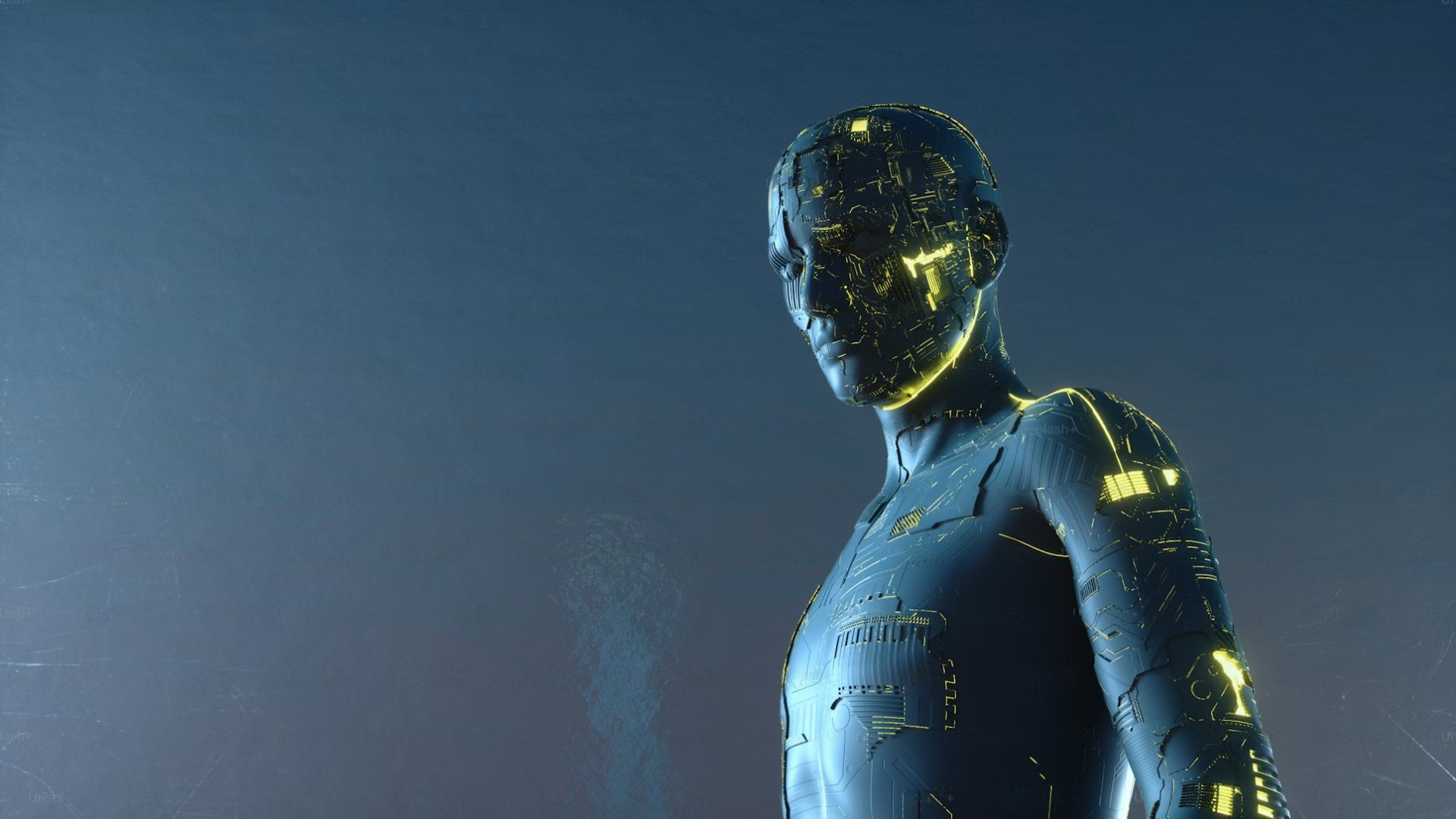 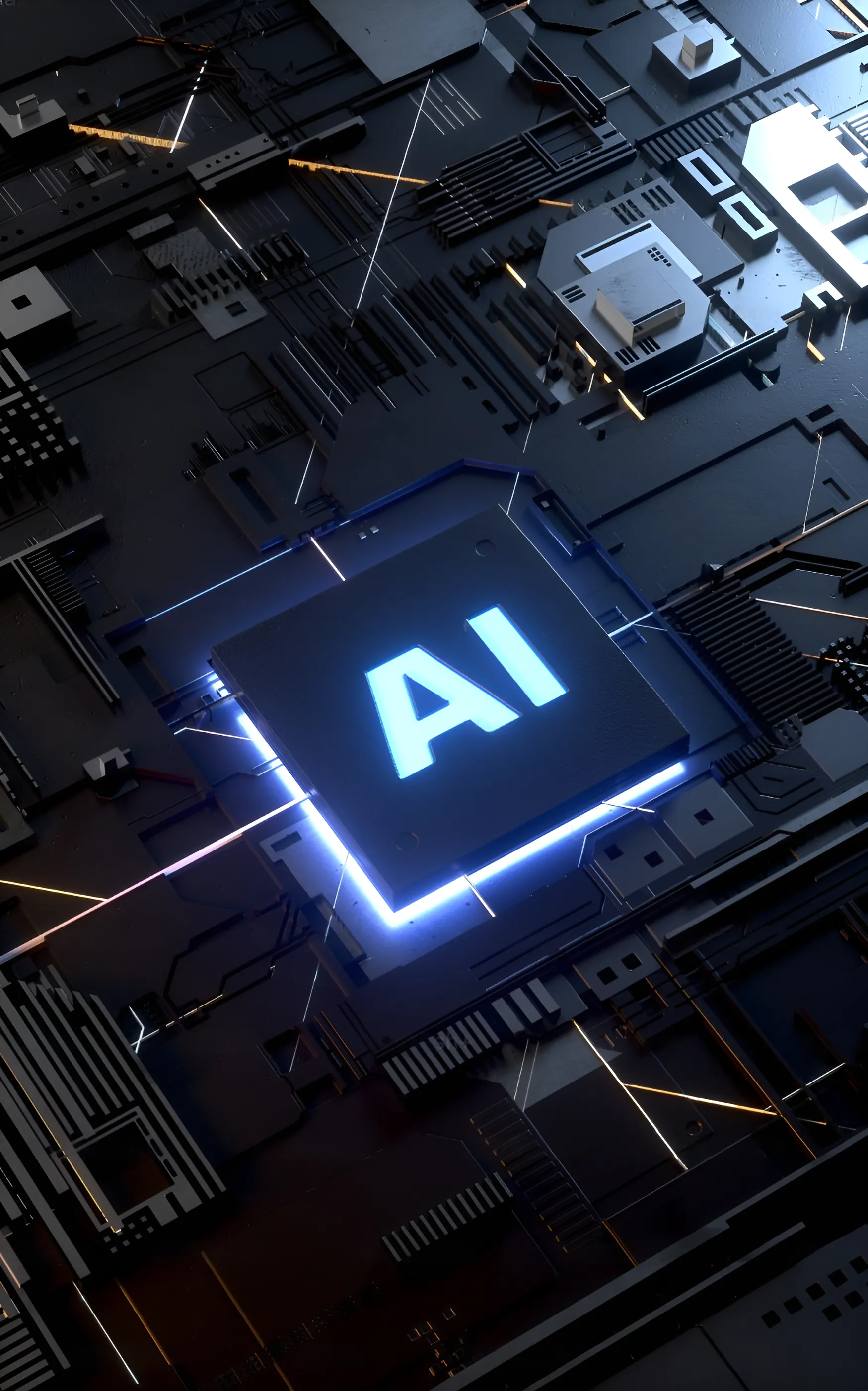 Искусственный интеллект 
в аудите безопасности
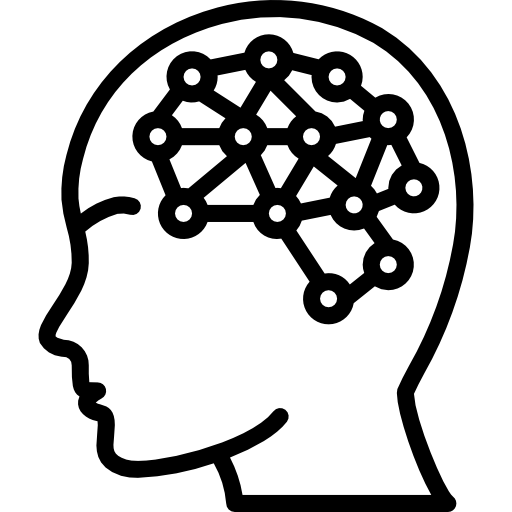 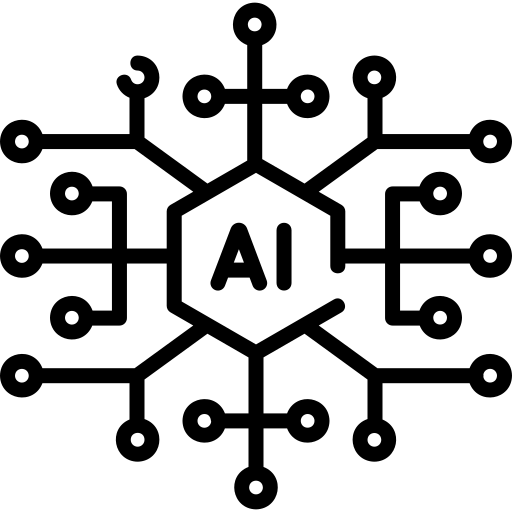 Выполнили работу студенты группы М-14 Математического факультета Шалин Глеб, Литышев Александр